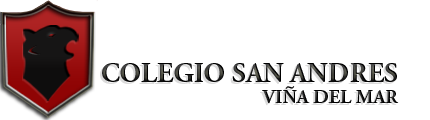 Guía de trabajo
NT1
Aprendemos el número 1
Rellena el número 1 con los materiales que tengas a disposición en  tu casa.
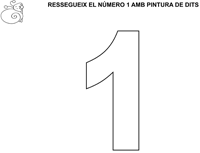 2.-Grafica el número 1 siguiendo la línea punteada y pinta sólo los frasco que contienen 1 caramelo.
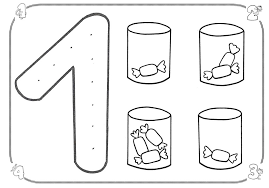 3.- Observa con atención y pinta sólo los círculos que contienen  el número 1.
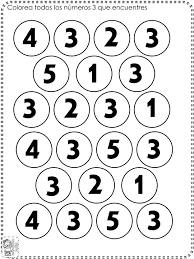